HPY6CBK5BGWIFI Integrovaný odsavač par v šířce 52 cm NEW COLLECTION 5, H-HOOD 500 CANOPYOdtah i recirkulace, dotykové ovládání, LED osvětlení, funkce Booster
Hlavní vlastnosti
Roční spotřeba energie (kWh/rok)		42,7
Energetická třída			A
Třída účinnosti proudění tekutin		B
Třída účinnosti osvětlení		C
Třída účinnosti tukové filtrace		D
Průtok vzduchu min/max/ Booster (m3/hod)	382/553/642
Hlučnost min /max/ Booster (dB(A))		61/66/68

Funkce
Verze pro odtah i recirkulaci
Dotykové ovládání
Časovač
4 rychlosti – Booster pro dočasné zvýšení výkonu
Wi-Fi – připojení spotřebiče přes aplikace hOn
Asistované vaření – automatické nastavené výkonu odsávání dle výkonu varné desky
Perimetr - obvodové sání zlepšuje zachycování výparů


Konstrukce
Motor 1 x 210 W
Osvětlení 2 x 1,5 W LED
Zpětná klapka

Tukový hliníkový filtr (1x) 
Pachový uhlíkový filtr – FCR17 2 ks –součástí výrobku

Sací potrubí Ø 150 mm
Redukce Ø 120 mm součástí balení
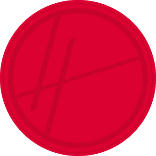 ODTAH 
A
 RECIRKULACE
Možnost použití
52 cm
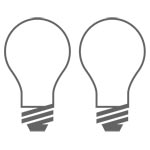 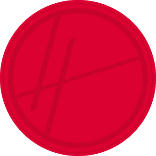 LED
Osvětlení 
LED 2x1,5W
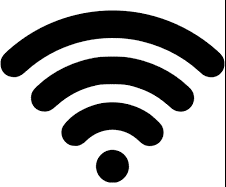 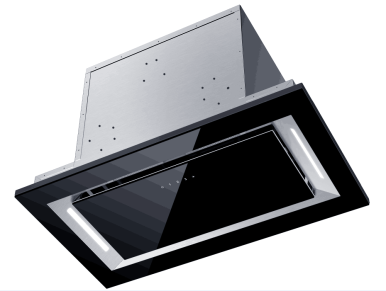 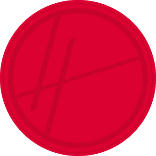 TUKOVÝ HLINÍKOVÝ FILTR
1 ks
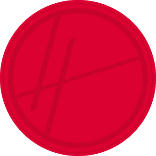 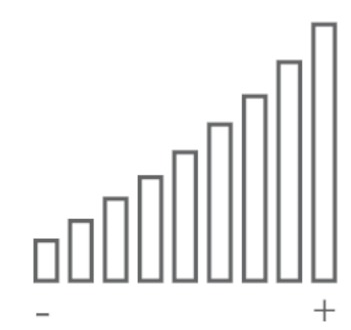 Funkce Booster
Logistická data
Kód		36901792	
EAN		8059019051161
Barva 		Černé tvrzené sklo + kovové tělo
Rozměry výrobku v x š x h (mm)	520x296x312 mm
Čistá váha výrobku (kg)	9,1
Rozměry balení v x š x h (mm)	375 x 575 x 373
Hmotnost s obalem (kg)	10,5
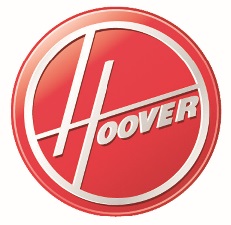